Types of Chemical Reactions
Combustion
Synthesis
Decomposition
Single Replacement (Displacement)
Double Replacement (Displacement)
Acid-Base
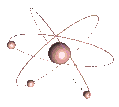 Combustion
A combustion reaction is when oxygen combines with another compound to form water and carbon dioxide.
These reactions are exothermic, meaning they produce heat. 

For example the burning of napthalene: 
C10H8 + O2  CO2 + H2O
Synthesis
A synthesis reaction is when two or more simple compounds combine to form a more complicated one. 
These reactions come in the general form of: 
A + B  AB

For example iron and oxygen combine to yield iron (III) oxide:  (write the equation)
4Fe + 3O2  2Fe2O3
Decomposition
A decomposition reaction is the opposite of a synthesis reaction - a complex molecule breaks down to make simpler ones. 
These reactions come in the general form: 
AB  A + B

For example the electrolysis of water to make oxygen and hydrogen gas:  
(write the formula)
2 H2O 2 H2 + O2
Single displacement
This is when one element trades places with another element in a compound. 
These reactions come in the general form of: 
A + BC  AC + B

For example magnesium replaces hydrogen in water to make magnesium hydroxide and hydrogen gas: (write the formula) 
Mg + 2H2O  Mg(OH)2 + H2
Double displacement
The anions and cations of two different molecules switch places, forming two entirely different compounds. 
These reactions are in the general form: 

AB + CD  AD + CB

For example the reaction of lead (II) nitrate with potassium iodide to form lead (II) iodide and potassium nitrate: (All ppt reactions are DD/DR)
Pb(NO3)2 + 2KI  PbI2 + 2KNO3
Acid-base
This is a special kind of double displacement reaction that takes place when an acid and base react with each other. 
The H+ ion in the acid reacts with the OH- ion in the base, causing the formation of water. 
Generally, the product of this reaction is some ionic salt and water: 
HA + BOH  BA + H2O
Acid-base
One example of an acid-base reaction is the reaction of hydrochloric acid with sodium hydroxide:
(write the equation)
HCl + NaOH ---> NaCl + H2O
Questions?
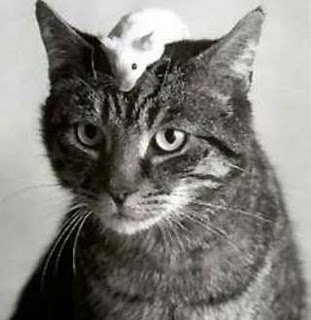 Sample Problems
1)  NaOH + KNO3  NaNO3 + KOH 
               double displacement 
2)  CH4 + 2 O2  CO2 + 2 H2O 
                  combustion 
3)  2 Fe + 6 NaBr  2 FeBr3 + 6 Na 
             single displacement
4)  CaSO4 + Mg(OH)2  Ca(OH)2 + MgSO4 
                       double displacement
5)  NH4OH + HBr  H2O + NH4Br 
                           acid-base
6)  Pb + O2  PbO2 
            synthesis
7)  Na2CO3  Na2O + CO2
          decomposition